Bonjour!
jeudi, le trois avril
Travail de cloche
Write a sentence which uses “ceux” and the preposition “devant.”
Bonjour!
jeudi, le trois avril
Maurice Chevalier (1888 – 1972) was a French performer who affected a strong French accent when he performed in the United States. To many people, a Frenchman speaking English should sound as he did.
Avertissement!
examen: Unité 6 et toutes les autres choses
lundi, le sept avril
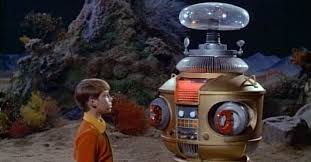 en plein aire	   puisse       celui	  il est bon que     recycler       la lune

chasser	  un lapin	   exiger que        fasse      être heureux que          

améliorer	 ait      celle       il faut        un sentier        jeter       une vache  

souhaiter que        être triste que         pur        une usine       un écureuil   

une riviere        il vaut mieux que        aille        un serpent      sache        

être surpris que      le ciel       proposer que      interdire    une pierre
Your (familiar) house (domus) earned more points for the Neenan Cup than DF.

Bertrand is sad to think about his lost love.

Ferdinand and Felipe are the bulls I am afraid of.

He who has the gold makes the rules.
No written homework due Friday, April 4.
Étudiez
Billet de sortie
Translate into French: I am sad that the itsy-bitsy spider died because of acid rain.
[Speaker Notes: é]